プログラミング①
情報Ⅰ　Ｎｏ．１５
プログラミングをやってみよう！
【発展課題】①
実習１を参考に、じゃんけんプログラムを作成してみよう
手順：
①コスチュームを作成・変更する
　・コスチューム２を複製し、グー・チョキ・パーを作る
　・セリフはＴ（テキスト）で入れる、イラストを加えてもよい
　・背景・猫のキャラクターも変更してもよい
②コードは実習１と全く一緒のものを入れる
　 5行目の乱数の幅のみ　２から４　に変更する
③スクショをクラスルームの「プログラミング３」に提出
【確認課題】②
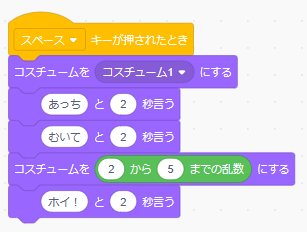 ①実習１
　乱数（ランダムに数字を表示させる）を使ったプログラム→ワンパターンでない事象を再現することができる
【確認課題】①
　「乱数」を使ってどのようなゲーム・アプリができるだろうアイデアを考えよう
【確認課題】③
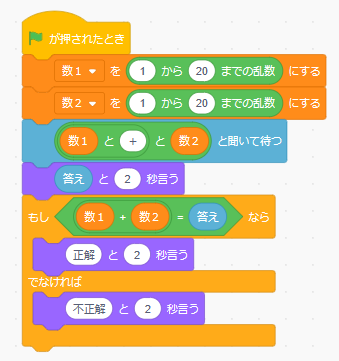 ②実習２
　条件分岐（条件により動きを分ける）を使ったプログラム→条件によって違った動きをすることができる
【確認課題】②
　「条件分岐」を使ってどのようなゲーム・アプリができるだろう。アイデアを考えよう
【確認課題】➃
プログラミングを使って、社会や身近な問題を解決するアプリのアイデアを考えよう。
振返りを書こう
No.15の授業で　知ったこと（学んだこと）
　思ったこと（感想）　考えたこと（経験、関連すること）
を箇条書きで３行書こう。